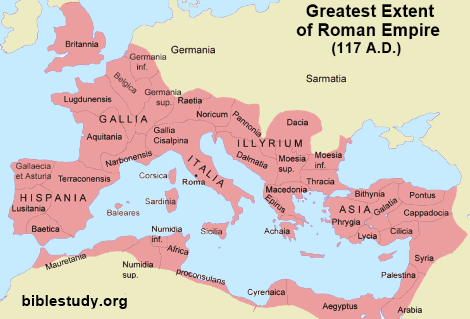 1
ELEMENTS OF EITHER JEWISH OR ORIENTAL MYSTICISM
PLATONISM
ELEMENTS OF 
CHRISTIANITY
GNOSTICISM
DOCETISM
EBIONISM
2
PLATONISM
ELEMENTS OF EITHER JEWISH OR ORIENTAL MYSTICISM
ELEMENTS OF 
CHRISTIANITY
GNOSTICISM
EBIONISM
DOCETISM
VALENTIANISM
MARCIONISM
3
4
The Supreme Good
5
The Supreme Good
6
The Supreme Good
7
The Supreme Good
8
The Supreme Good
The Pleroma
9
The Supreme Good
Wisdom
The Pleroma
10
The Supreme Good
Wisdom
The Pleroma
Child of Chaos
11
The Supreme Good
Wisdom
Child of Chaos
Physical Matter
12
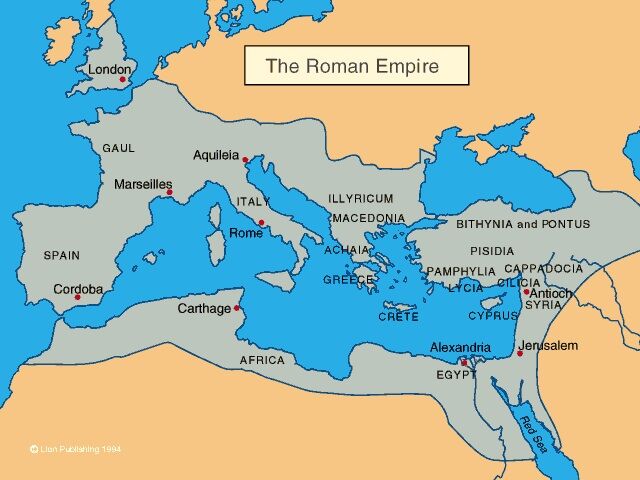 13
The Supreme Good
Wisdom
Child of Chaos
Physical Matter
The Workman
The Supreme Good
Wisdom
Child of Chaos
Physical Matter
▽
The Cosmos and the World
The Workman
16
17